Water supply from NBS for irrigation & cropping
Application systems
Definitions
Application system: what is it?
Definion: The system (technology, practice or construction) that distribute the water coming from the system, to the plant.1 
In practice: Examples
 Drip irrigation, sprinklers, spray tubes, etc.
 Manual application with a hose or a watering can
 Furrows digged in the field

Each type of system has a specific efficiency.
1. Source: Merriam-Webster dictionnary, 2021.
10/12/2021
3
Efficiency: what is it?
Definition: it is the percentage of water that enters the application system and will actually reach the plant. 
Even in a perfect condition, an application system is never 100% efficient, there are losses:
 Losses in the air: by evaporation or splashing away from the plant
 Losses in the soil: water infiltrates the deeper layers of the soil
 Water distribution methods
 [Leakage if the system is damaged]

=> Losses in the application need to be accounted for when calculating the required pump yield otherwise less water than expected will reach the plant.
10/12/2021
4
Common types of application systems
Drip irrigation
Efficiency: Around 90%  Very efficient
 Application pressure: 1 to 5 m  Works with very low pressure, but often requires a tank 
 Design & installation: difficult
 Price: expensive
 Lifespan: depends on quality/type 
of materials. 
 Labour: very low
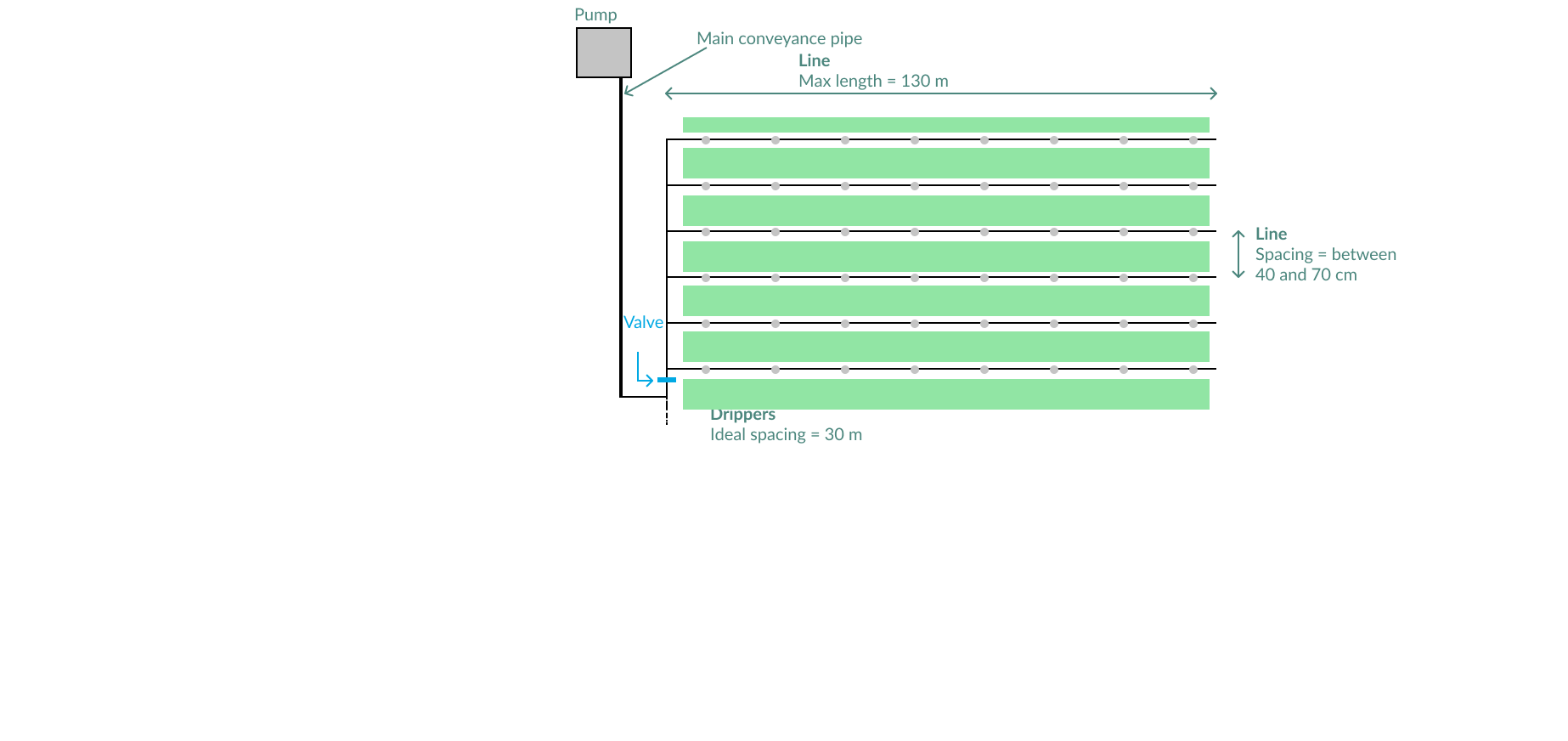 10/12/2021
6
Drip irrigation layout
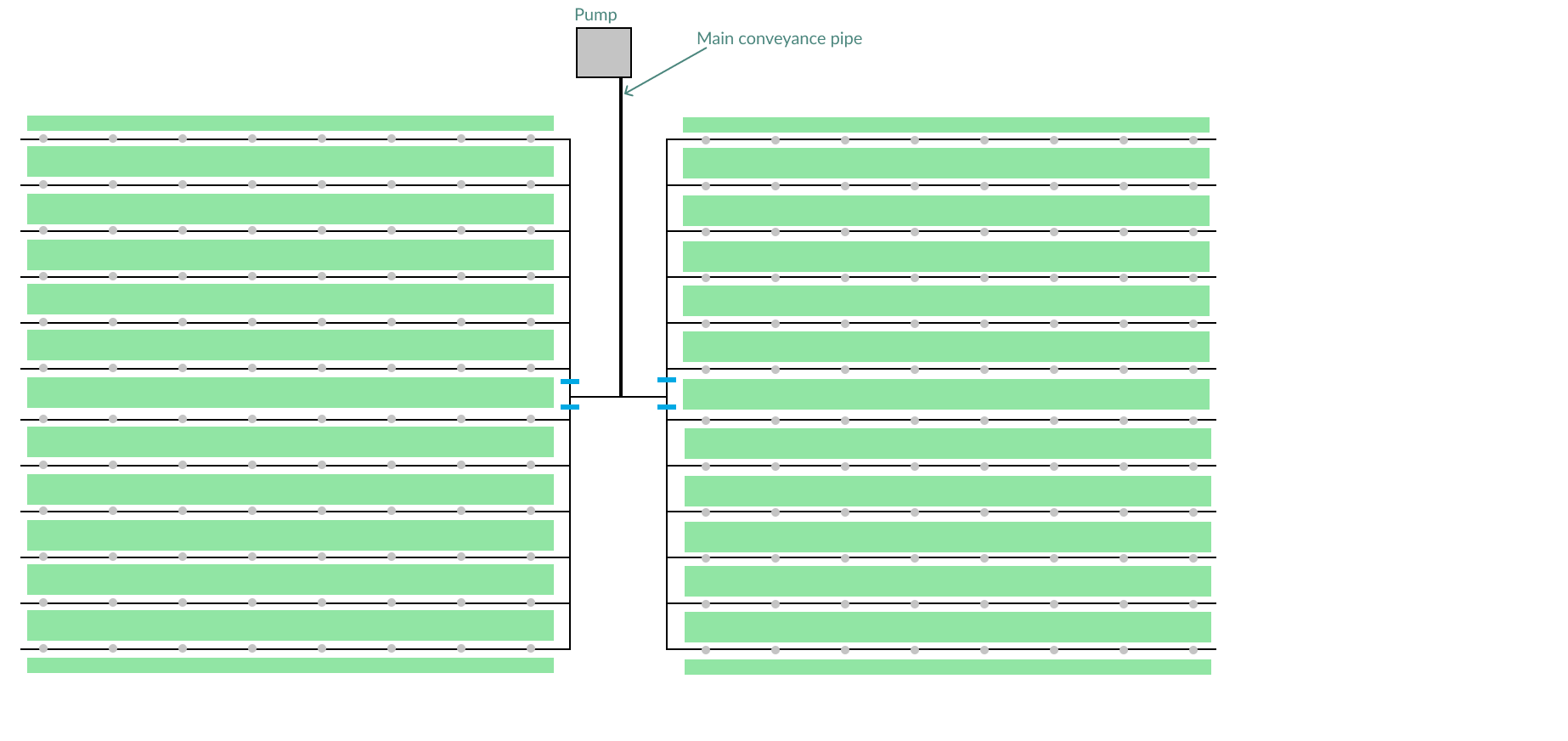 Sector (can be irrigated independently from the others)
10/12/2021
7
Open valve
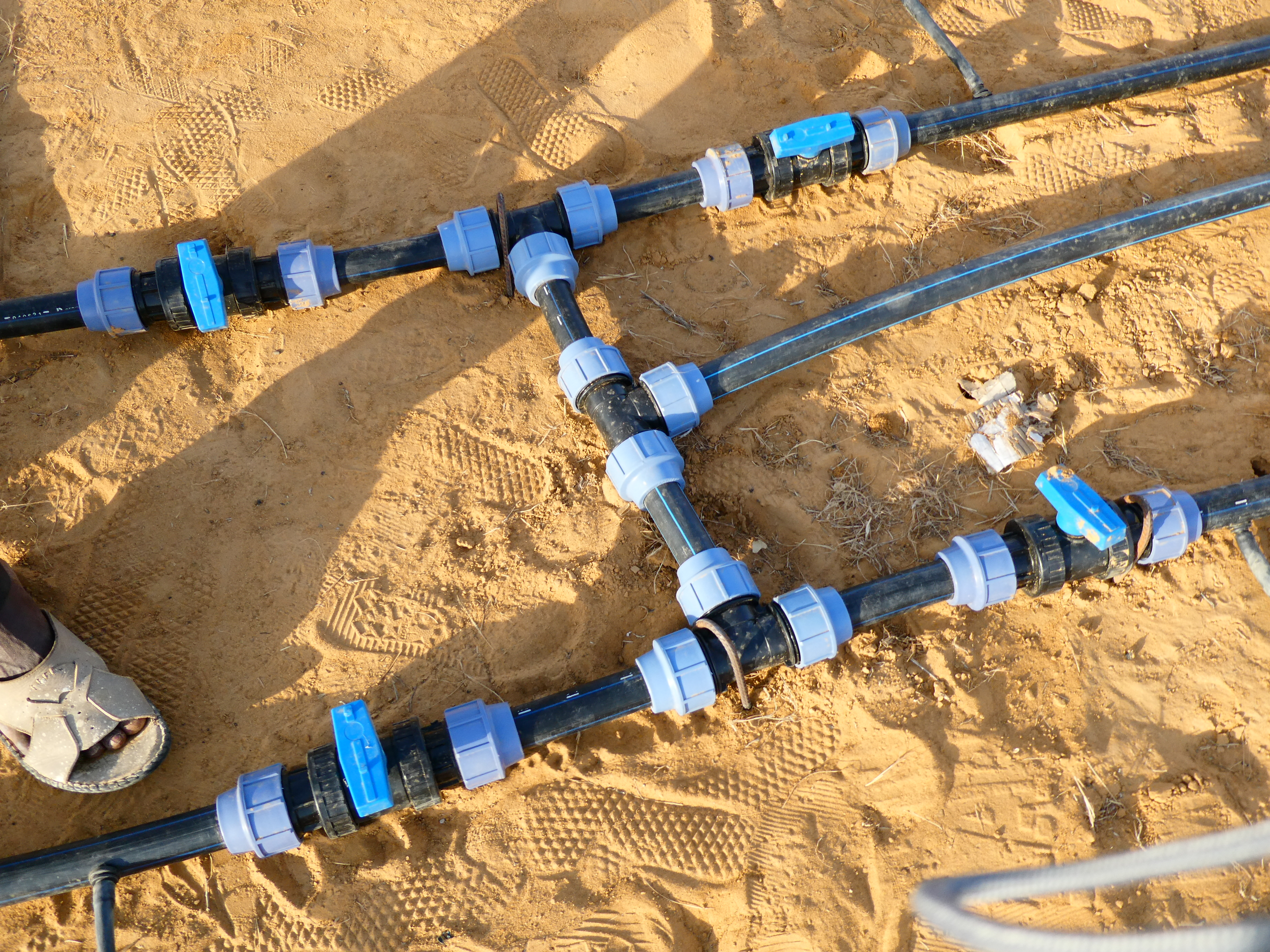 Main conveyance pipe
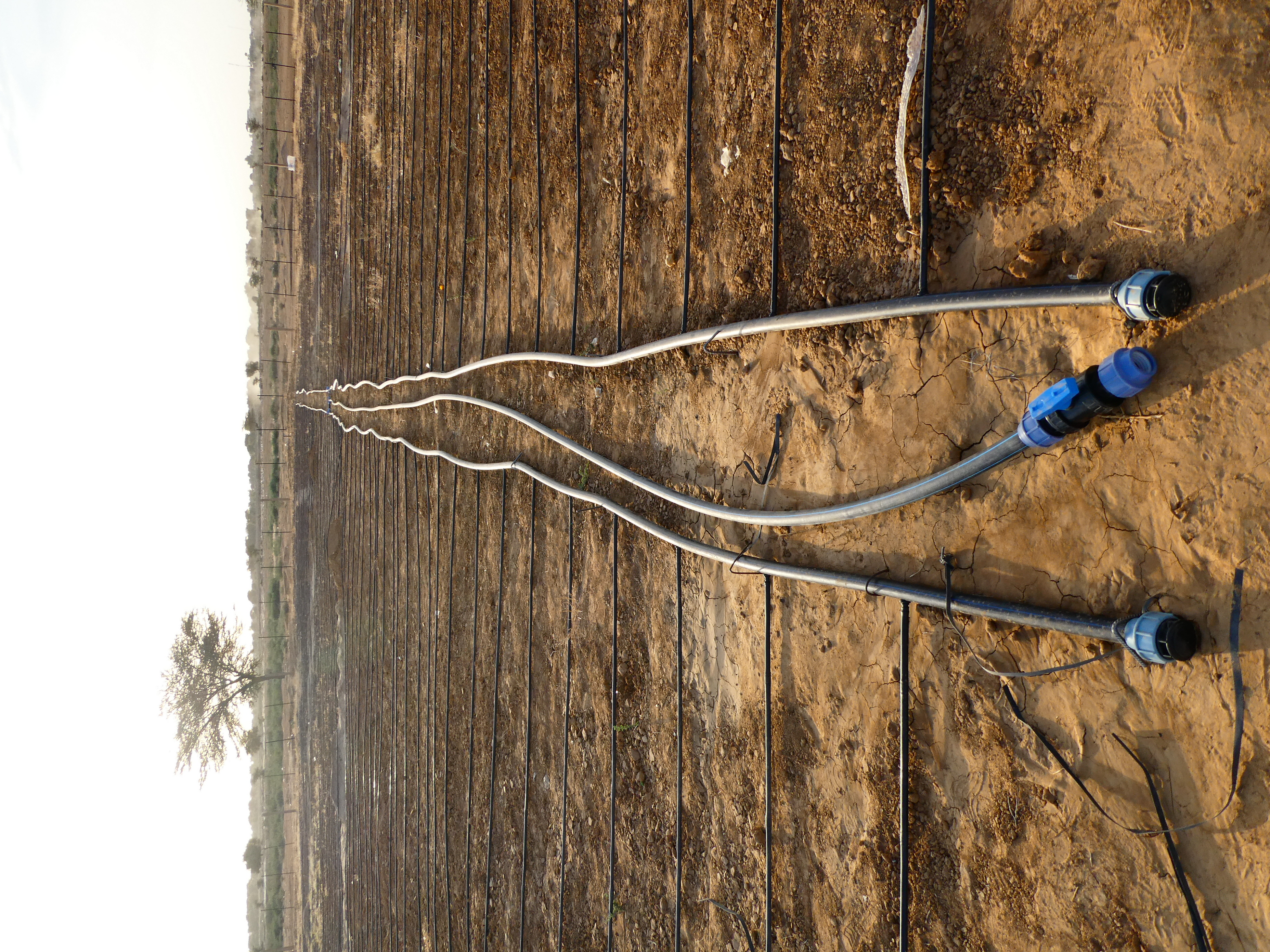 Closed valve
Connections between the sectors
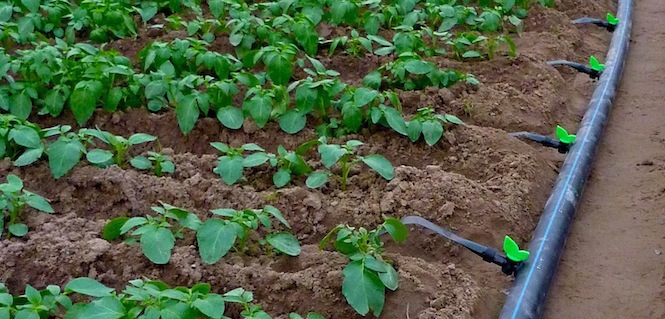 Drip irrigation system
System being installed
10/12/2021
8
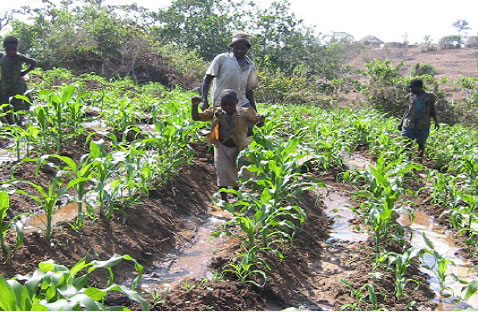 Furrows
Efficiency: Around 30-40%  Not efficient (water losses in the soil)
 Application pressure: 1 m  Works with low pressure 
 Design & installation: easy
 Price: cheap
 Labour: moderated
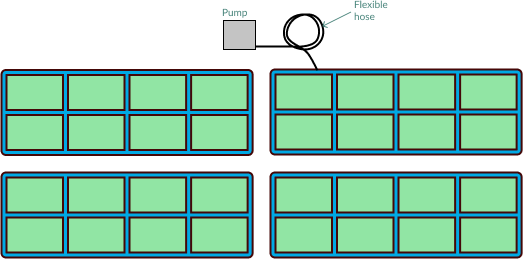 Because of the very high water losses, furrows are NOT recommended with: 
Solar pumps
Pumps of a low capacity
When water availability at the water source is limited
10/12/2021
9
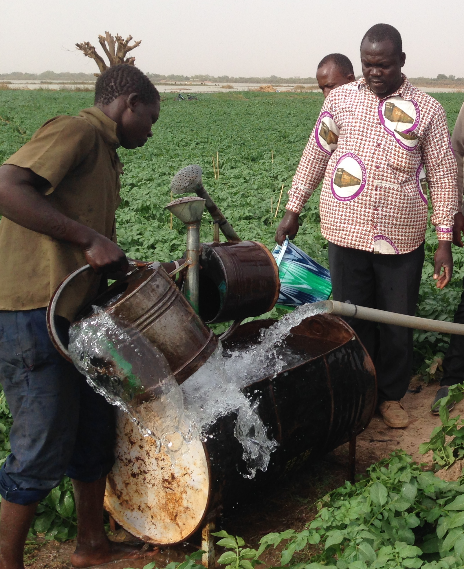 Watering can
Water efficiency: Around 90%  Efficient
 Application pressure: ~1 m  Works with low pressure 
 Design & installation: easy  Watering cans can be filled from a basin fed by the pump.
 Price: cheap (labour costs)
 Labour: intensive
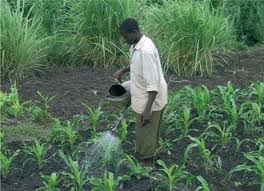 Irrigation with watering cans is very time consuming.
10/12/2021
10
Sprinklers
Efficiency: Around 60%  Low efficiency
 Application pressure: 15 m  Works with very high pressure
 Design & installation: easy
 Price: moderated
 Labour: low
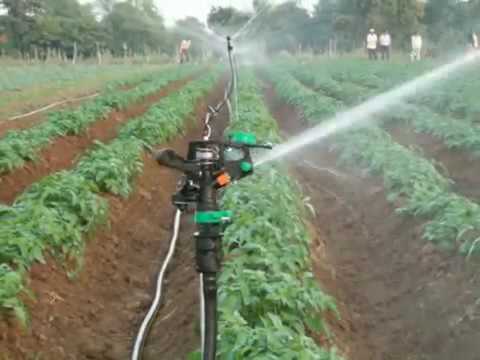 10/12/2021
11
Spray tubes
Efficiency: Around 80%  Efficient
 Application pressure: 5 to 10 m  Works with relatively low pressure 
 Design & installation: moderated
 Price: Moderated
 Labour: low
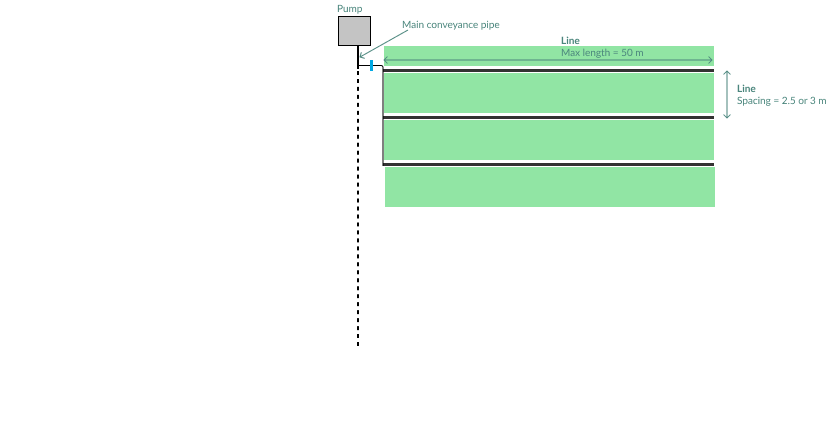 10/12/2021
12
Spray tube layout
Sector (can be irrigated independently from the others)
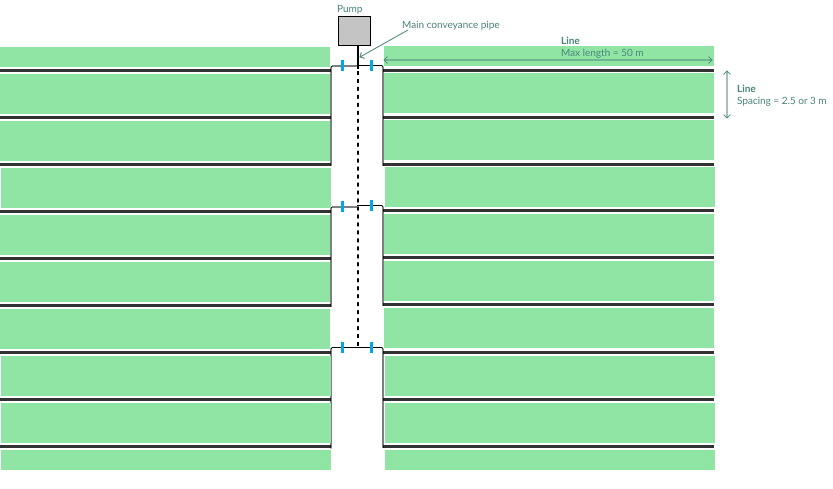 10/12/2021
13
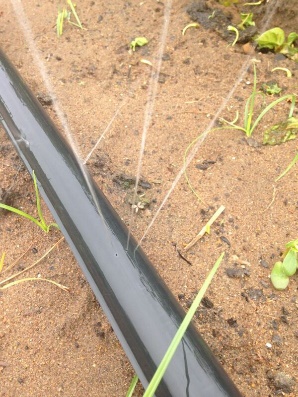 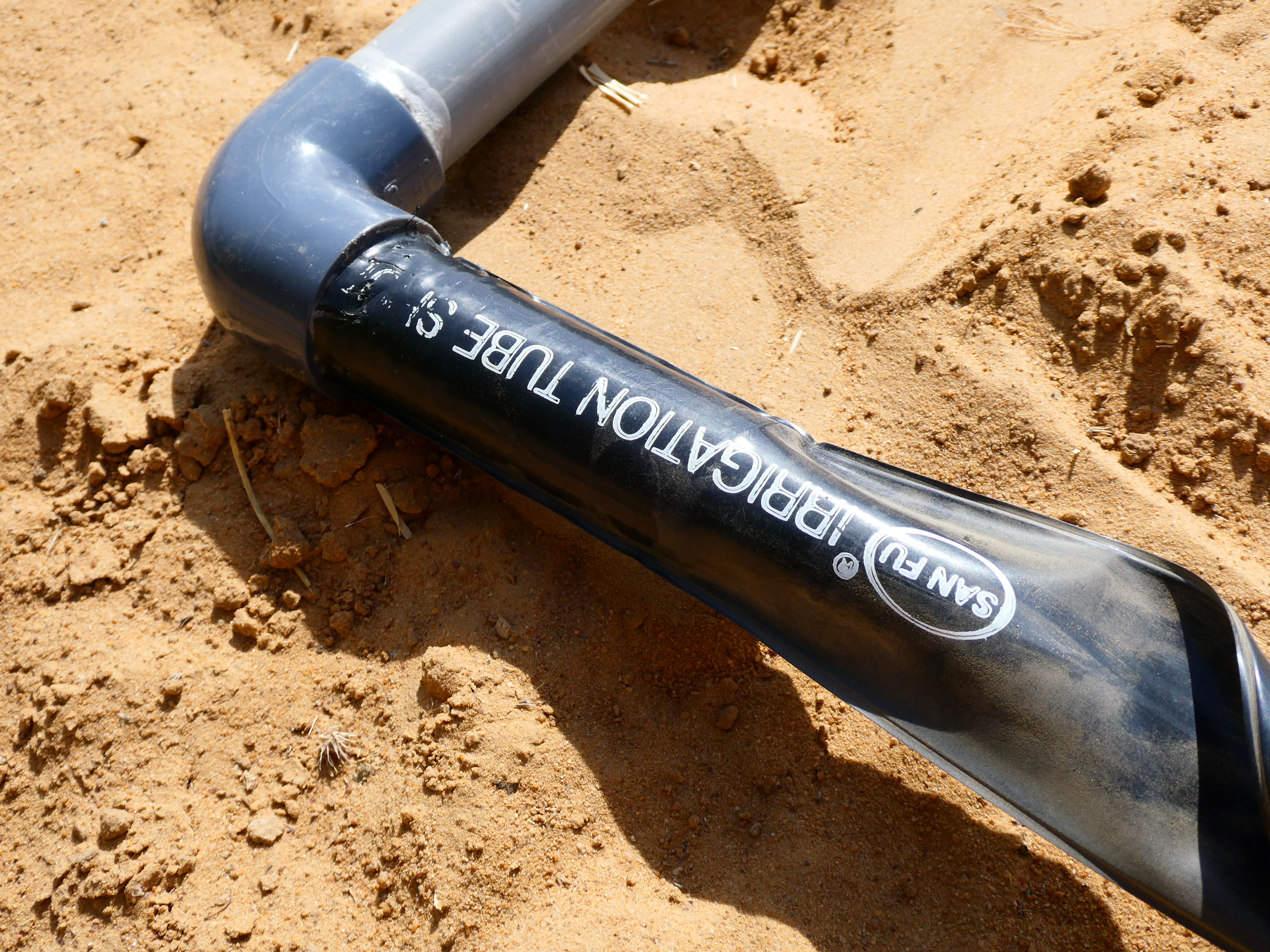 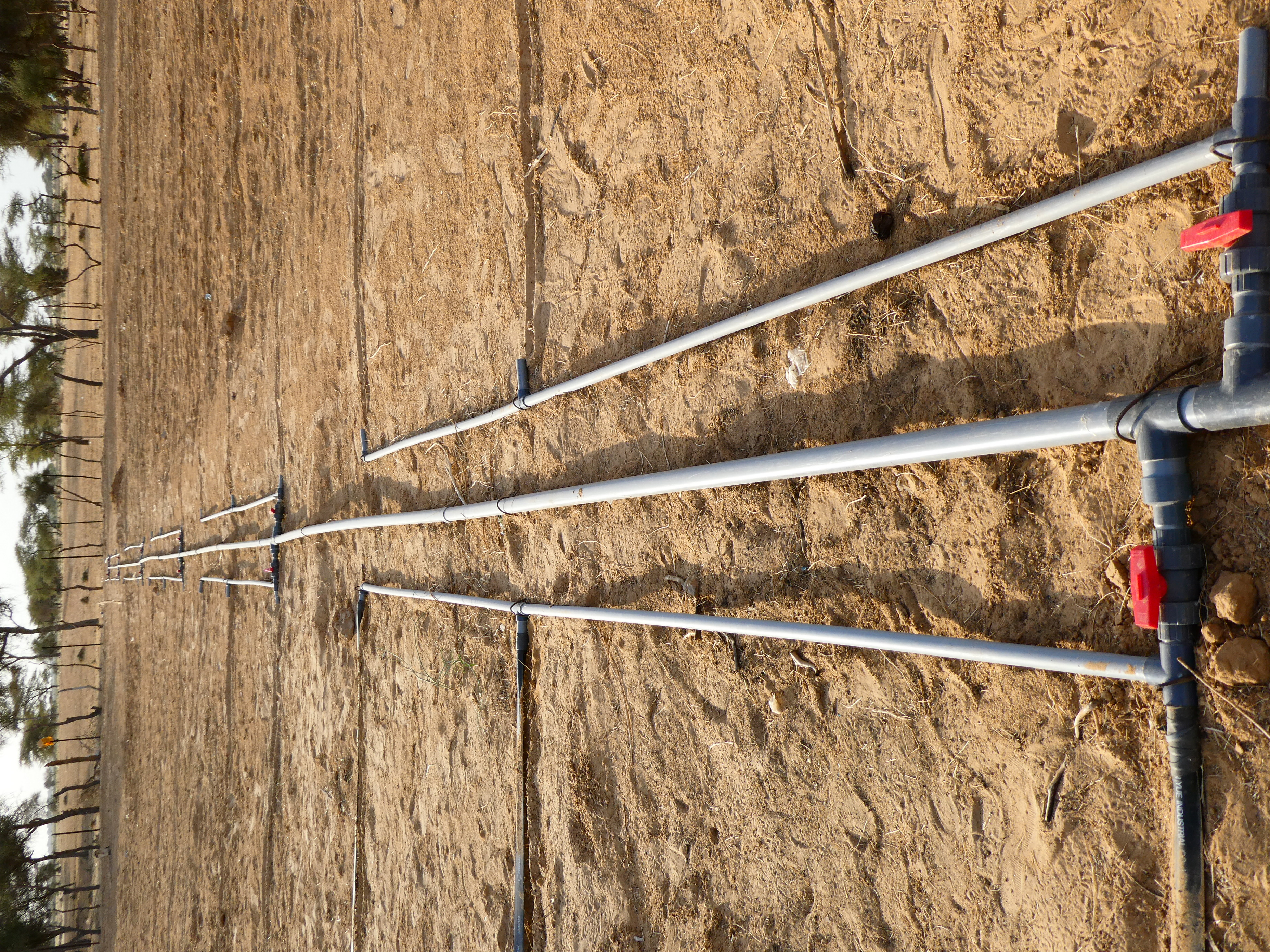 Sector
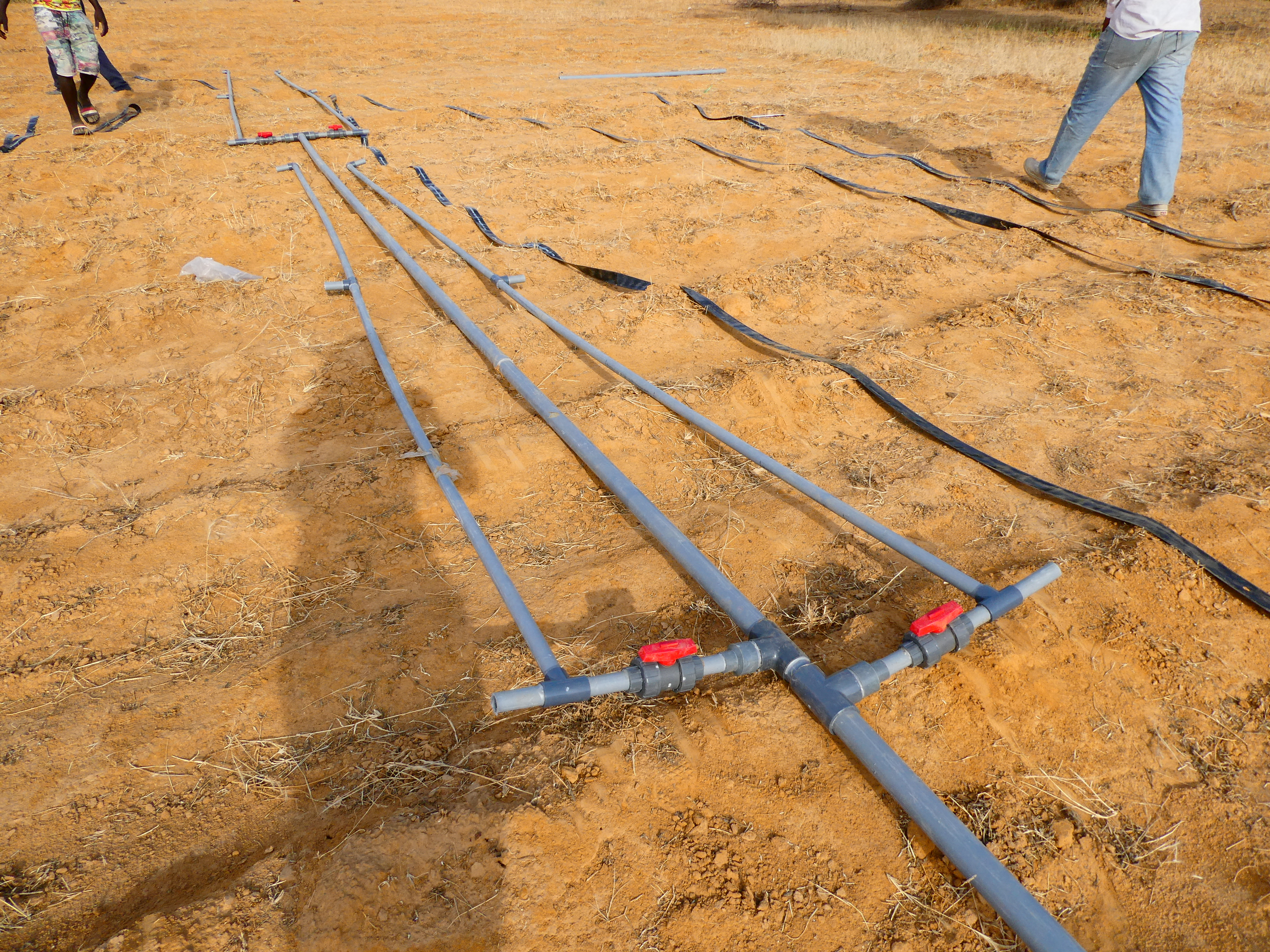 14
Others
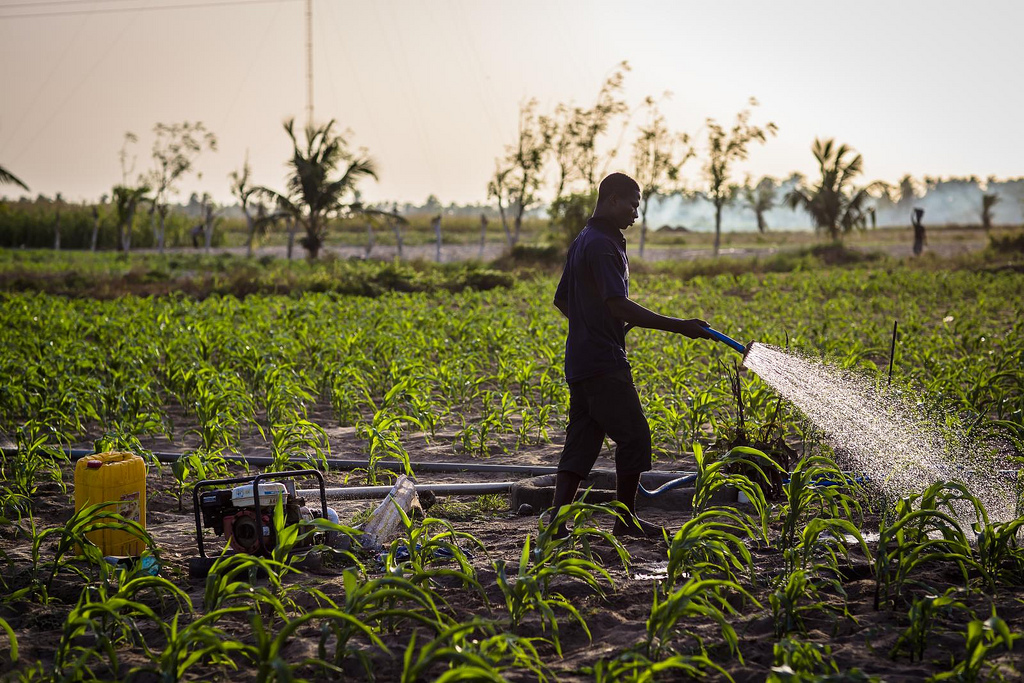 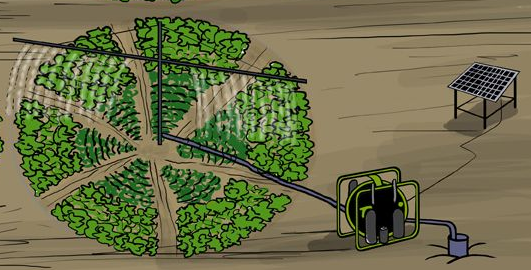 Spray hose
Mini Pivot
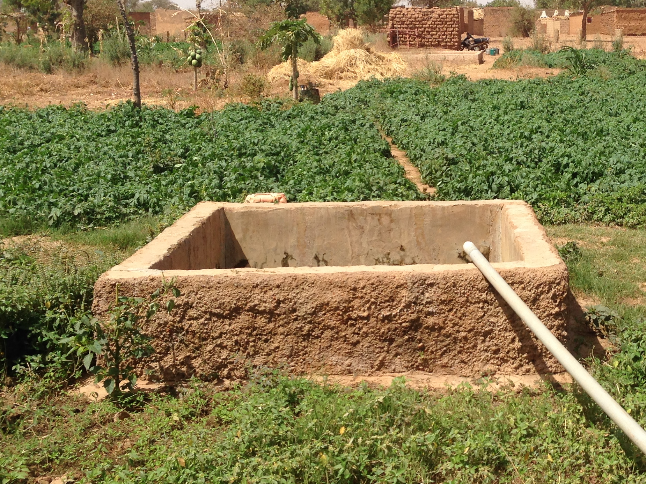 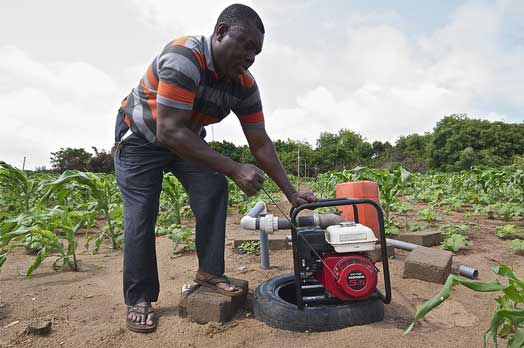 Californian System
Low cost basins
10/12/2021
15